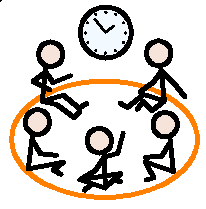 Personal, Social and Emotional Development
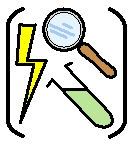 Understanding the 
World
Curriculum Overview 
Reception 
Autumn term 1 2023
Marvellous Me
Baseline assessments
Finding out about our families, likes and dislikes, how we are the same and different. 
Learning to use the ICT area/resources appropriately 
E-Safety
Baseline assessments
Understanding routines and expectations of behaviour 
Learning our ‘Magic Manners’ 
Learning how to care for our environment
Making friendships and taking turns
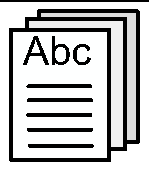 Literacy – including 
Letters and Sounds
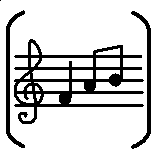 Expressive Art and Design
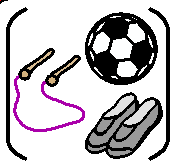 Physical Development
Baseline assessments
Using tools to make marks and write letters
Rhymes
Recognising and writing our names 
Sharing and responding to stories 
Phase 2 Little Wandle Phonics scheme
Joining in with repeated refrains
Baseline assessments
Personal care and food hygiene 
Developing gross and fine motor skills
Independent dressing and undressing PE/ coats/zips
Baseline assessments
Self portraits using different media/Mini-Me/our families
Singing familiar songs.
Experimenting with sounds and rhythms
Communication
and Language
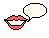 Additional Information
Getting to know the children and their interests.
Introducing class teddies.

The children take part in 2 child  initiated learning sessions throughout the day. This is when the children explore through their own interests.
Mathematical 
Development
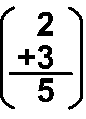 Baseline assessments
Listening to stories related to our themes/topics.
Sharing experiences.
 Developing language skills through small world/ role play
Listens to and following instructions
Baseline assessments
Number rhymes 
Introducing Numicon
Reciting numbers 
Counting with 1 to 1 correspondence
Recognising numerals 
Patterns/ subtising